Основные положения. Термины
Бюджет
Доходы. Расходы. Дефицит (профицит)
Виды доходов
Межбюджетные трансферты - основной вид безвозмездных перечислений
Нормативы распределения доходов
Администраторы доходов бюджета. Главные распорядители бюджетных средств
Бюджетный процесс. Стадии
Подготовка бюджета района по месяцам
Документы, необходимые для составления проекта бюджета
Этапы рассмотрения и утверждения проекта решения о бюджете района (1 чтение)
Публичные слушания
Порядок организации публичных слушаний
Порядок проведения публичных слушаний
Этапы рассмотрения и утверждения проекта решения о бюджете района (2 чтение)
Бюджетная классификация
Муниципальный долг
Среднегодовая численность населения 
Основные показатели социально-экономического развития
1
Основные положения. Термины
Бюджет
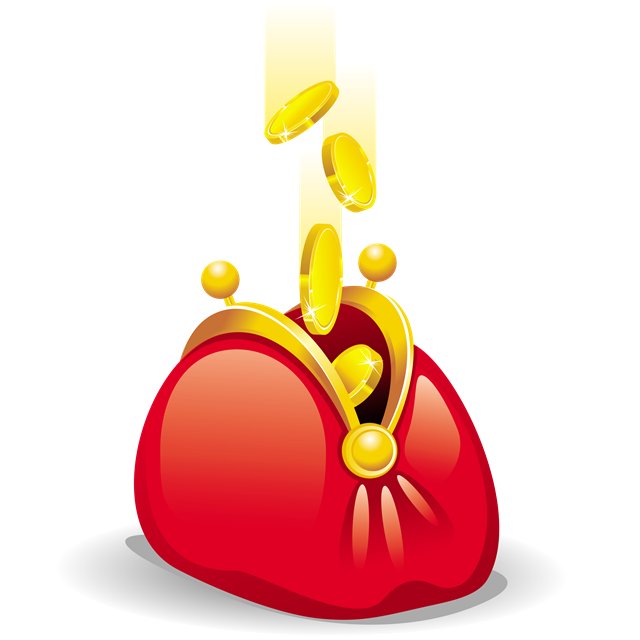 Бюджет (от франц. bougette "кожаный кошелек") - форма образования и расходования денежных средств, предназначенных для финансового обеспечения задач и функций государства и местного самоуправления.
2
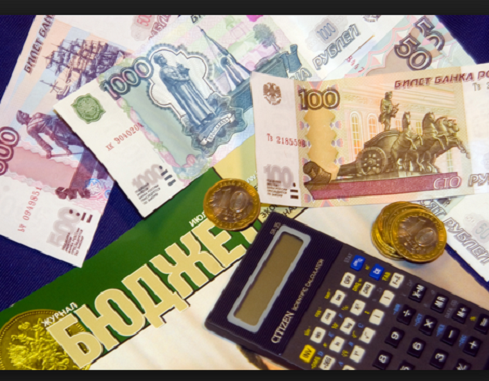 (без «двойного счета» межбюджетных трансфертов)
Доходы. Расходы. Дефицит (профицит)
Основные положения. Термины
Бюджет
Доходы бюджета – поступающие в бюджет денежные средства
Расходы бюджета – выплачиваемые из бюджета денежные средства
3
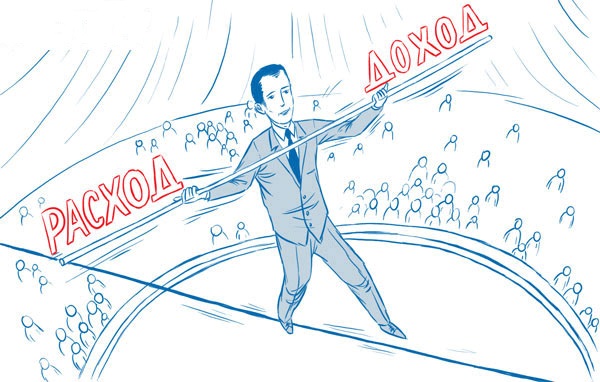 Профицит бюджета – превышение доходов бюджета над его расходами (например, накапливать остатки средств, погашать долг)
Дефицит бюджета – превышение расходов бюджета над его доходами (например, использовать имеющиеся остатки средств, взять в долг)
Основные положения. Термины
Виды доходов
Неналоговые доходы – доходы от использования и продажи имущества, находящегося в государственной и муниципальной собственности, штрафные санкции.
Безвозмездные поступления – поступления от других бюджетов (межбюджетные трансферты), спонсорская помощь от организаций и граждан.
Налоговые доходы – налоги, уплачиваемые в бюджет гражданами, организациями, органами государственной власти, органами местного самоуправления.
4
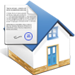 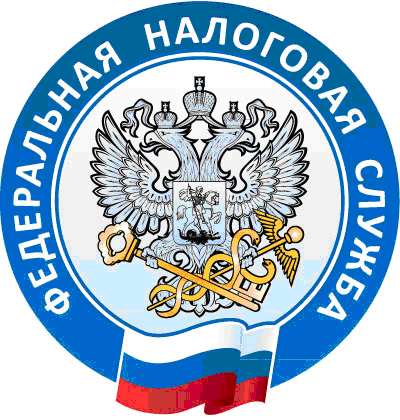 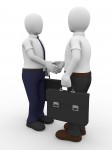 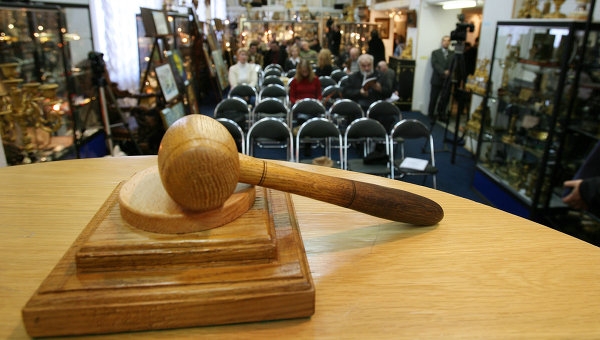 Основные положения. Термины
Межбюджетные трансферты – основной вид безвозмездных перечислений
Межбюджетные трансферты – средства финансовой помощи (дотации, субсидии, субвенции и иные межбюджетные трансферты), передаваемые одним бюджетом бюджетной системы Российской Федерации другому бюджету на безвозмездной и безвозвратной основе
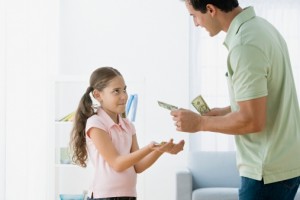 Дотации - предоставляются без определения конкретной цели (пример, отец дает своему ребенку деньги на личные расходы)
Бюджет субъекта РФ
5
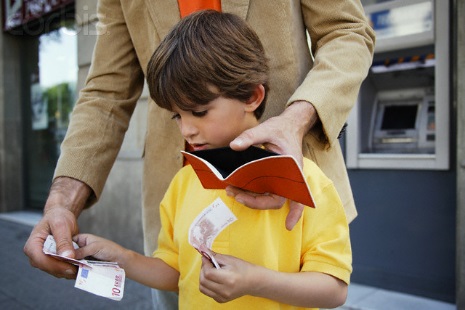 Субсидии – предоставляются на условиях частичного софинансирования расходов (пример, отец добавляет денег ребенку для покупки игрушки)
Бюджет Кемеровского муниципального района
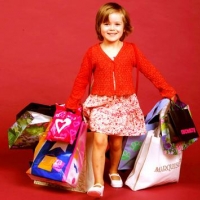 Субвенции – предоставляются на финансирование «переданных» полномочий субъекта 
(пример, ребенку дали деньги и поручили купить продукты)
Иные межбюджетные трансферты – предоставляются в соответствии с принятыми нормативно-правовыми актами органов местного самоуправления
Бюджеты сельских поселений
Дотации
Нормативы распределения доходов
Основные положения. Термины
- это установленное Бюджетным кодексом Российской Федерации, законами (решениями) о бюджете процентное распределение налоговых и неналоговых доходов между федеральными, областными и местными бюджетами.
Распределение доходов между бюджетами по Кемеровскому муниципальному району в 2014 году (в %)
6
Администраторы доходов бюджета. Главные распорядители бюджетных средств
Основные положения. Термины
Администратор доходов бюджета – орган государственной власти, орган местного самоуправления, казенное учреждение, которые:
осуществляют начисление, учет и контроль за правильностью начисления платежей, за своевременностью поступлений платежей, которые являются доходами бюджетов;
взыскивают образовавшуюся задолженность.
(например, администрированием налогов занимаются налоговые органы, штрафов за нарушение правил дорожного движения – органы внутренних дел)
Главный распорядитель бюджетных средств – орган государственной власти, орган местного самоуправления и значимое учреждение, имеющие право распределять бюджетные ассигновании между подведомственными получателями бюджетных средств.
(например, местная администрация, финансовый орган, управление образования, управление культуры, спорта и молодежной политики, управление социальной защиты населения, муниципальное казенное учреждение «Служба единого заказчика», Комитет по управлению муниципальным имуществом)
7
Основные положения. Термины
Бюджетный процесс. Стадии
Бюджетный процесс - это регламентированная законом Российской Федерации деятельность органов местного самоуправления по формированию и исполнению бюджета
Стадии бюджетного процесса:
Утверждение бюджета очередного года (представительный орган власти)
Исполнение бюджета в текущем году (местная администрация, финансовый орган)
Формирование отчета об исполнении бюджета предыдущего года (финансовый орган)
Утверждение отчета об исполнении бюджета предыдущего года (представительный орган власти)
Составление проекта бюджета очередного года (местная администрация, финансовый орган)
Рассмотрение проекта бюджета очередного года (представительный орган власти)
8
Подготовка бюджета района по месяцам
Основные положения. Термины
Июль
Определение основных подходов к формированию и направлению бюджетной и налоговой политики;
Разработка местной администрацией основных показателей прогноза социально-экономического развития Кемеровского муниципального района.
Июль-август
Работа главных распорядителей бюджетных средств по подготовке и обоснованию бюджетных ассигнований.
Сентябрь-октябрь
Формирование финансовым органом проекта решения о бюджете района в первом чтении для внесения в Совет народных депутатов (не позднее 15 ноября).
Середина-конец ноября
Рассмотрение Советом народных депутатов проекта решения о бюджете района в первом чтении.
Начало декабря
Формирование финансовым органом проекта решения о бюджете района во втором чтении (окончательные показатели).
Середина-конец декабря
Рассмотрение проекта решения о бюджете района Советом народных депутатов во втором чтении.
Конец декабря
Подписание главой Кемеровского муниципального района и председателем Совета народных депутатов решения о бюджете района.
9
Документы, необходимые для составления проекта бюджета
Основные положения. Термины
10
Этапы рассмотрения и утверждения проекта решения о бюджете района (1 чтение)
Основные положения. Термины
Местная администрация
Комитет по бюджету, налогам и предпринимательству
Вносит проект решения на рассмотрение
Рассматривает проект, выносит предложения или замечания
Совет народных депутатов
Направляет проект решения для заключений
Прокуратура
11
Депутатские слушания
Подготавливает заключение
Выносят заключение по обсуждаемому проекту, рекомендации
Контрольно-счетная палата
Подготавливает заключение
Публичные слушания (мнение населения)
Результаты слушаний оформляются протоколом
Утверждение проекта решения в первом чтении 
на Сессии народных депутатов
Основные положения. Термины
Публичные слушания
- это форма участия населения в осуществлении местного самоуправления.
Публичные слушания по отчету об исполнении бюджета района
Публичные слушания по проекту бюджета района
Решение о проведении публичных слушаний опубликовывается в районной газете «Заря» (выпускается с 1939 года) и (или) на официальном сайте Кемеровского муниципального района.
12
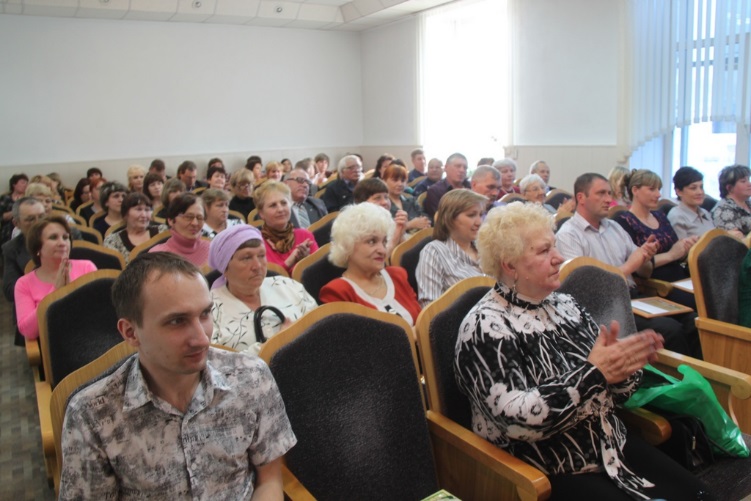 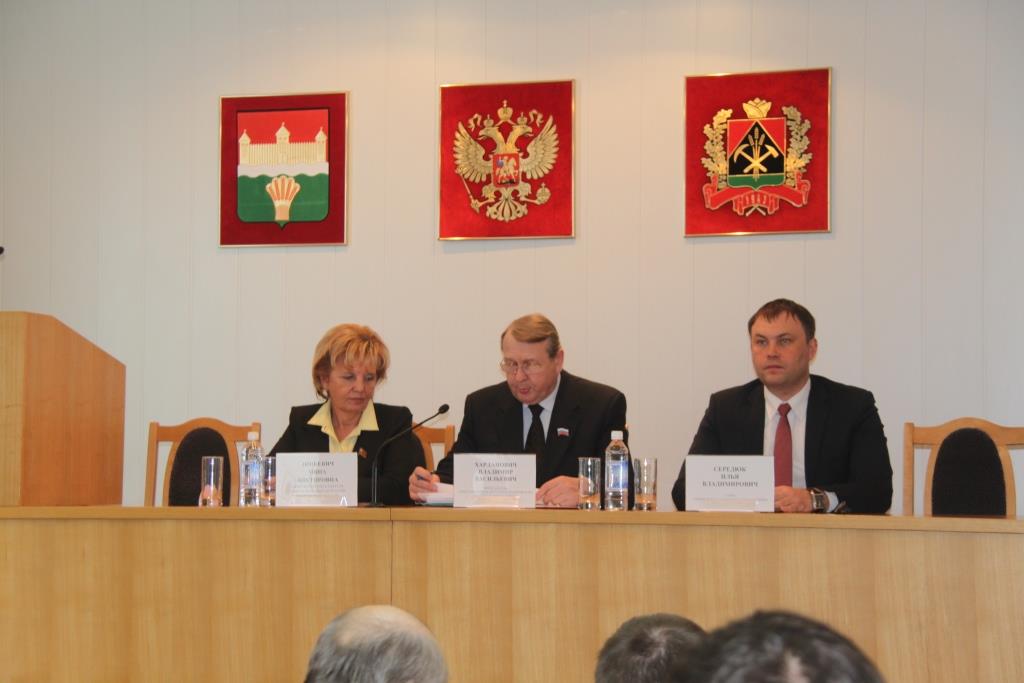 Любой житель района может подать заявку на участие в публичных слушаниях, представить свои рекомендации для включения их в протокол публичных слушаний.
Порядок организации публичных слушаний
Основные положения. Термины
Публичные слушания по проекту правового акта
Инициаторы проведения слушаний
Ходатайство
Глава Кемеровского муниципального района
Инициативная группа (население)
Совет народных депутатов
Уведомление о назначении публичных слушаний
13
Решение о назначении публичных слушаний
Дата, время, место, наименование проекта бюджета, инициатор проведения, иные вопросы
Решение о проведении публичных слушаний
Публикуется в газете «Заря» и (или) на сайте Кемеровского муниципального района
Порядок проведения публичных слушаний
Основные положения. Термины
Формирование комиссии по проведению публичных слушаний
Не менее 5 человек
Представители общественности
Депутаты Совета народных депутатов
Сотрудники администрации Кемеровского муниципального района
14
Утверждение состава комиссии
Проведение публичных слушаний
Информирование граждан о проведении публичных слушаний
Подготовка повестки публичных слушаний
Запрашивание информации и документации
Результаты проведения публичных слушаний
Публикуются в газете «Заря» и (или) на сайте Кемеровского муниципального района
Этапы рассмотрения и утверждения проекта решения о бюджете района (2 чтение)
Основные положения. Термины
Местная администрация
Комитет по бюджету, налогам и предпринимательству
Вносит проект решения на рассмотрение
Совет народных депутатов
Рассматривает проект, выносит предложения или замечания
Направляет проект решения для заключений
15
Прокуратура
Депутатские слушания
Подготавливает заключение
Подготавливают заключение по обсуждаемому проекту, рекомендации
Утверждение проекта решения во втором чтении 
на Сессии народных депутатов
Основные положения. Термины
Бюджетная классификация
Бюджетная классификация - это группировка доходов, расходов и источников финансирования дефицитов бюджетов по различным направлениям, применяемая при составлении, исполнении бюджетов и формирования отчетности
Бюджетные ассигнования - это денежные средства, предусмотренные законом (решением) о бюджете, направленные на различные виды расходов
Ведомственная структура расходов бюджета - это распределение бюджетных ассигнований, предусмотренных законом (решением) о бюджете, по главным распорядителям бюджетных средств в соответствии с бюджетной классификацией
Муниципальная программа - это система мероприятий, взаимоувязанных по задачам, срокам осуществления и ресурсам, обеспечивающих в рамках реализации муниципальных функций достижение приоритетов и целей в сфере социально-экономического развития района.
16
Основные положения. Термины
Основные направления бюджетных ассигнований по расходам
17
Бюджетная классификация
Основные положения. Термины
Ведомственная структура расходов бюджета района на 2014 год (выдержка из приложения к бюджету)
18
Код подраздела: «Дошкольное образование»
Код целевой статьи: «Обеспечение деятельности муниципальных дошкольных образовательных учреждений» в рамках подпрограммы «Развитие дошкольного образования» муниципальной программы Кемеровского муниципального района «Образование Кемеровского муниципального района»
Код раздела:
«Образование»
Код главного распорядителя бюджетных средств:
Управление образования администрации Кемеровского муниципального района
Код подгруппы: Субсидии бюджетным учреждениям
Коды и наименование показателей классификации расходов бюджета, задействованных в ведомственной структуре расходов, определены:
Структура целевой статьи 0611104:
Муниципальная программа – 06 «Образование»
Подпрограмма – 1 «Развитие дошкольного образования»
Наименование расходов – 1104 «Обеспечение деятельности дошкольных учреждений»
Указаниями о порядке применения бюджетной классификации Российской Федерации, утвержденными приказом Минфина России от 1 июля 2013 года №65н
Приказом финансового управления по Кемеровскому району №124 от 10 декабря 2013 года
Основные положения. Термины
Муниципальный долг
Муниципальный долг - это обязательства, возникающие в связи с привлечением кредитов в кредитных организациях, получением бюджетных кредитов от других бюджетов и предоставлением муниципальных гарантий
Бюджетный кредит - это денежные средства, предоставляемые одним бюджетом другому бюджету или юридическому лицу на определенный срок на возвратной основе
Муниципальные гарантии – это обязанность муниципального образования уплатить кредитору определенную денежную сумму за должника за счет средств соответствующего бюджета при наступлении гарантийного случая
19
Среднегодовая численность населения
Основные положения. Термины
человек
20
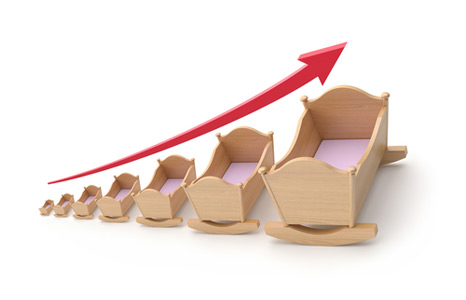 Численность населения увеличивается за счет естественного и миграционного прироста. Естественный прирост имеет положительную динамику.
Основные положения. Термины
Основные показатели социально-экономического развития
21
Основные положения. Термины
Основные показатели социально-экономического развития
Структура экономики района, %
Валовой региональный продукт, млн. руб.
22
Основные положения. Термины
Основные показатели социально-экономического развития
Инвестиции – это денежные средства, ценные бумаги, иное имущество, в том числе имущественные права, иные права, имеющие денежную оценку, вкладываемые в объекты предпринимательской и (или) иной деятельности в целях получения прибыли и (или) достижения иного полезного эффекта
23